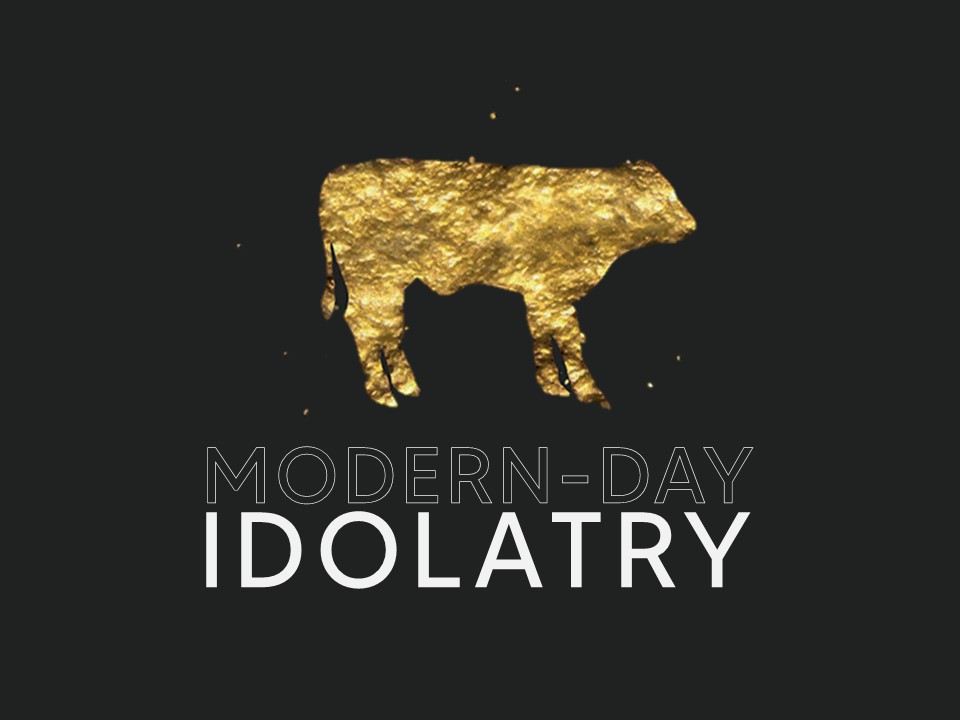 Idolatry in The Old Testament

Prevalent among the nations
EX: Dagon (Philistines); Baal (Canaanites); Chemosh (Moabites) 

Strictly Forbidden 
Exodus 20:3-4

Among the Israelites 
In Egypt (Ezek. 20:6-9)
At Sinai (Ex. 32)
Among the kings 
	(1 Kgs. 11:5-8; 16:32-33)
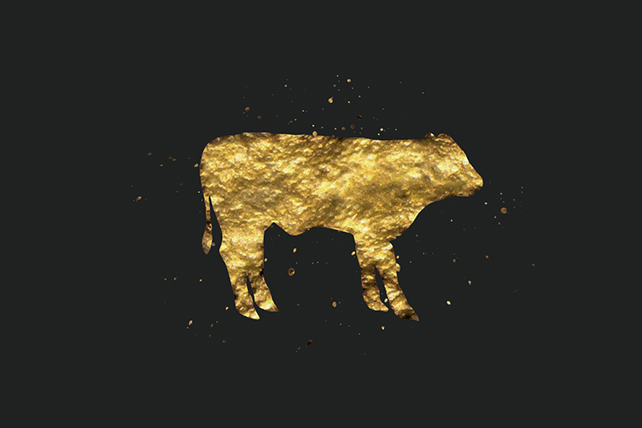 Idolatry prevented the Israelites from being the holy nation God had called them to be (Ex. 19:5-6)
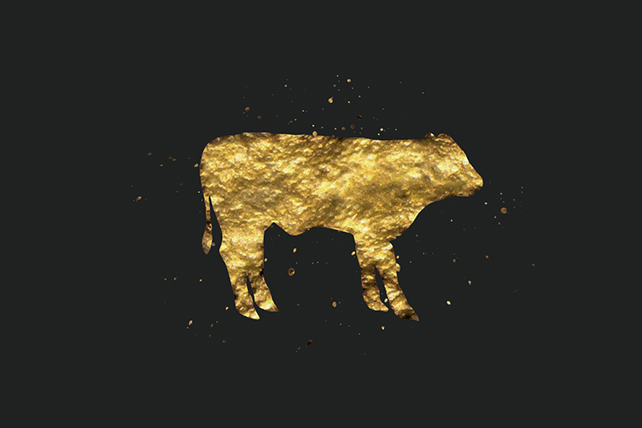 Idolatry in The Old Testament

Idolatry resulted in judgement                       (Micah 1:7; Hos. 13:1-3)
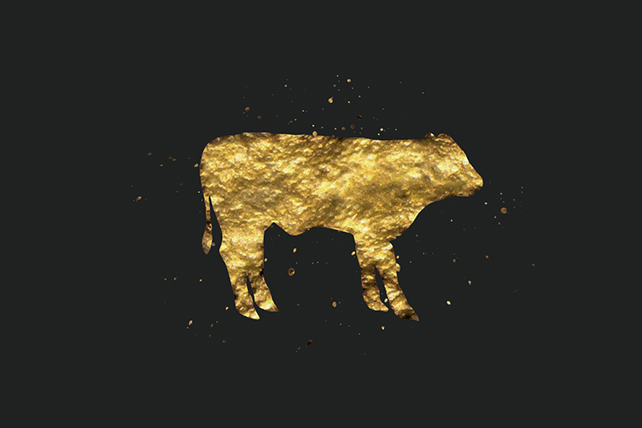 Motivation for Idolatry

To acknowledge a higher power(s)
The acknowledgement of false gods meant the suppression of the true God (Rom. 1:18-23)

For a perceived benefit
Dagon (god of water and grain)
Astarte (goddess of fertility)
Molech (promised financial              security)
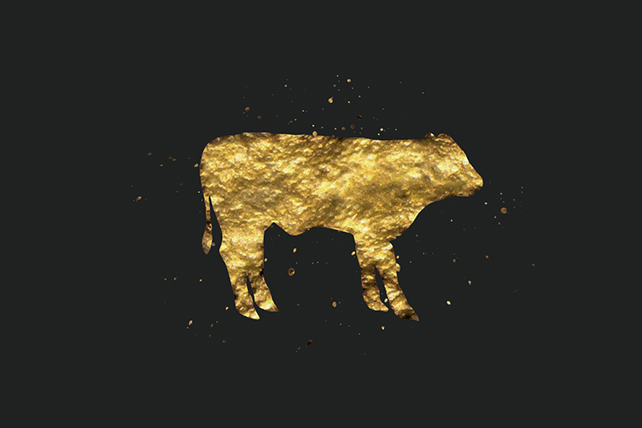 The Foolishness of Idolatry



Isaiah 44:9-20
Page 605 in pew Bible
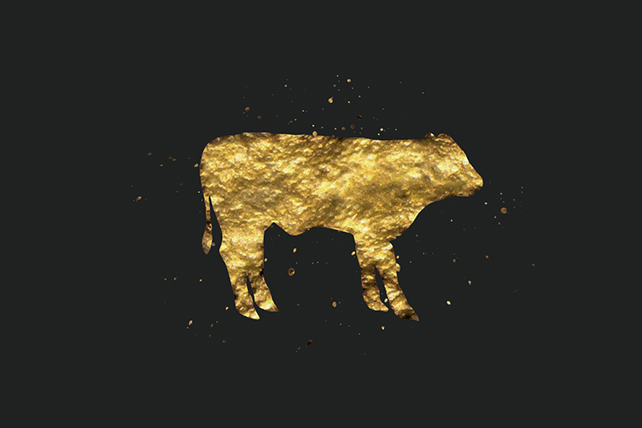 We need to be careful! Idolatry is still alive and present in our society.
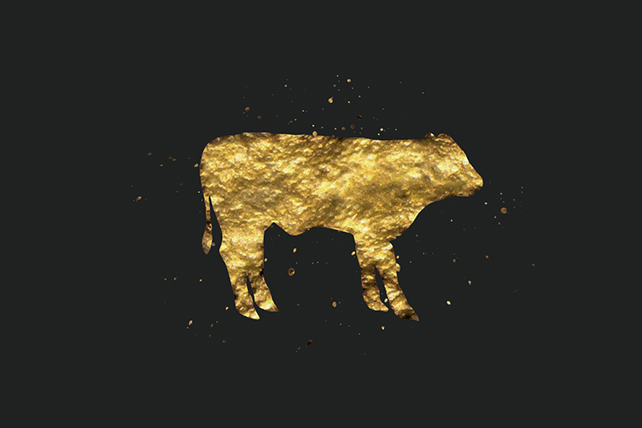 Modern-Day Idols

Objects (houses, cars, money, video games, smart phones…)

People (athletes, musicians, politicians, actors, activists, CEO’s, children, spouses…)

Goals (education, retirement, health, career…)
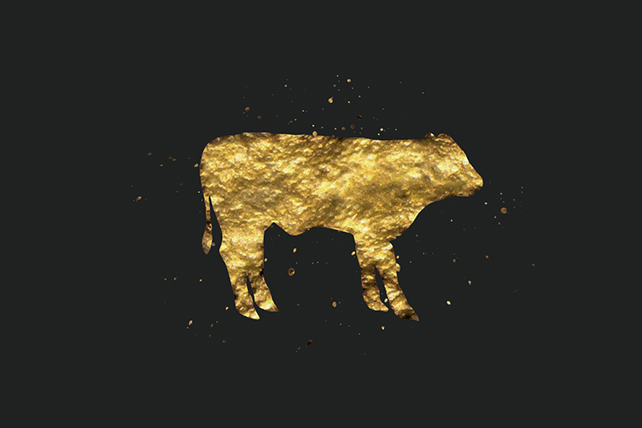 Like idolators of old, we idolize certain things because we believe it will benefit us in some way.

Living a life of modern-day idolatry prevents us from being the holy nation God has called us to be (1 Pet. 2:9)
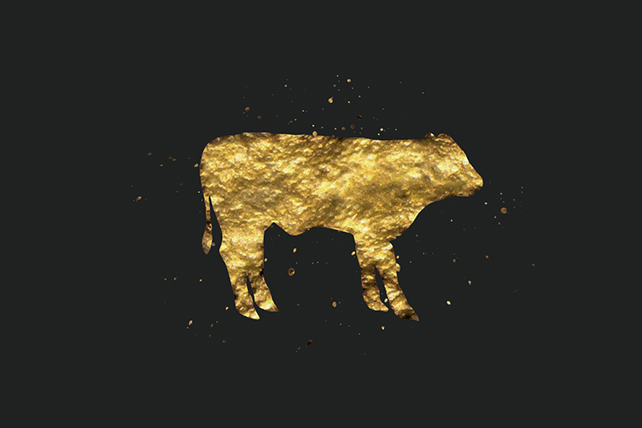 Overcoming Modern-Day Idolatry

Identify what consumes the most of your time/mental energy.

Ask, “have these become more important than my service to God?”

See the world for what it is
Broken and fleeting
1 Jn. 2:17; 2 Pet. 3:10

See God for who He is
Is. 40:18-20
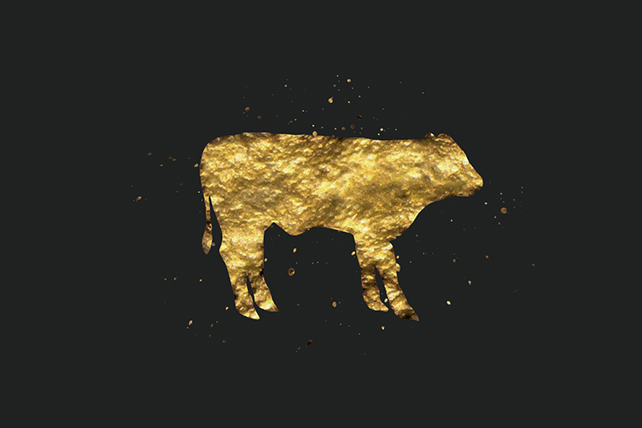 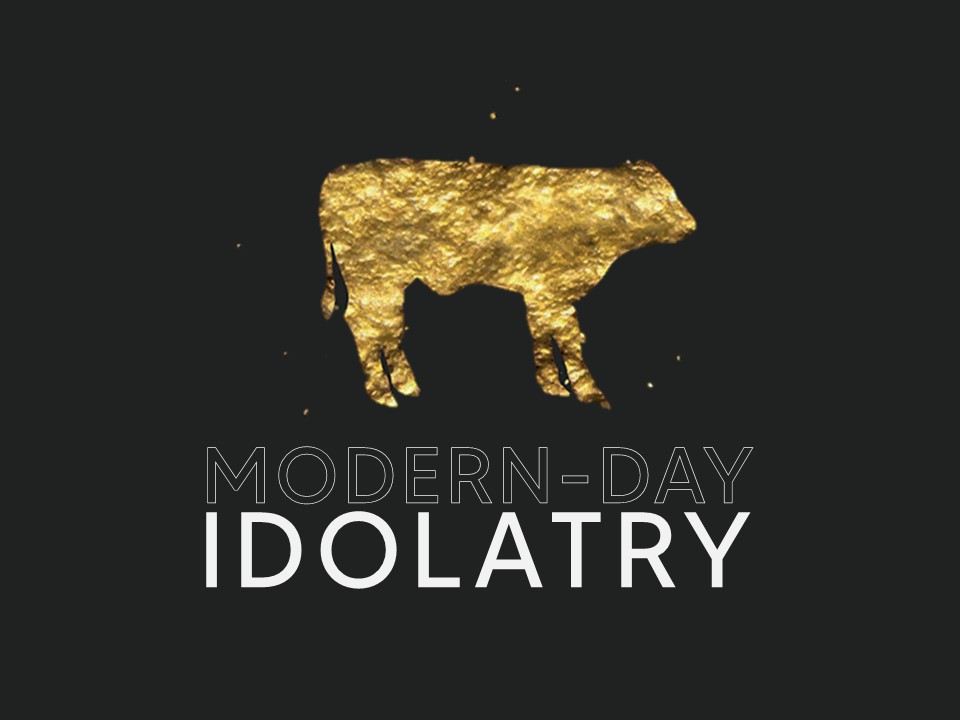